Fall 2015           Events
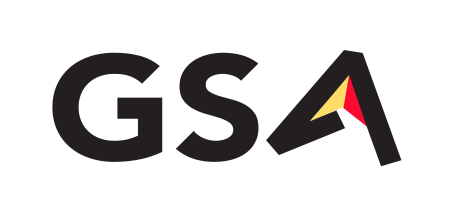 Social Events
*Bring 2 Forms of PHOTO ID* 

Welcome Back Picnic 
Thursday, September 3rd, 2015
 4pm-7pm (Flat Tuesdays) 

First Social Hour
Thursday, September 17th, 2015
 6pm-8pm (Flat Tuesdays) 

Halloween Social Hour
Thursday, October 15th, 2015 
6pm-8pm (Flat Tuesdays) 

Thanksgiving Social Hour 
Thursday, November 19th , 2015 
6pm-8pm (Flat Tuesdays)
Senate Meetings
 
Monday, September 14th, 2015 
5pm-7pm (UC 312) 

Monday, October 5th, 2015
5pm-7pm  (UC 312)

Monday, November 2nd , 2015 
5pm-7pm (UC 312)

Monday, December 7th, 2015 
5pm-7pm (UC 312)
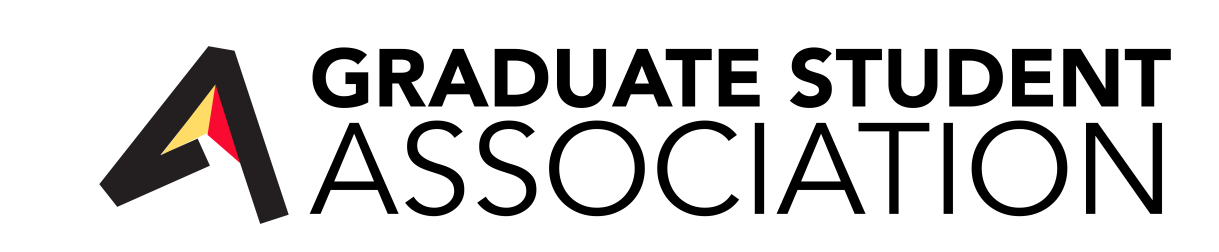 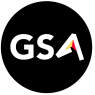 gsa.umbc.edu
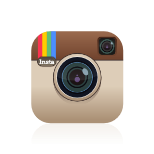 UMBC_GSA
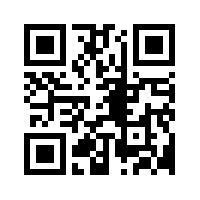 The Commons 308
Monday-Thursday, 9AM-4PM
(410) 455-2773
gsa@umbc.edu
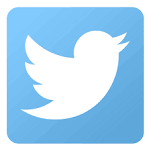 @ UMBCGSA
Fall 2013
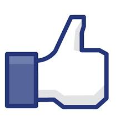 www.facebook.com/UMBCGSA